Matematik
Matematik
MATEMATİK DERSİ ÖĞRETİM PROGRAMI'NIN AMAÇLARI
Öğrenci;
1. Matematiksel okuryazarlık becerilerini geliştirebilecek ve etkin bir şekilde kullanabilecektir.

2. Matematiksel kavramları anlayabilecek, bu kavramları günlük hayatta kullanabilecektir.

3. Problem çözme sürecinde kendi düşünce ve akıl yürütmelerini rahatlıkla ifade edebilecek, başkalarının matematiksel akıl yürütmelerindeki eksiklikleri veya boşlukları görebilecektir.
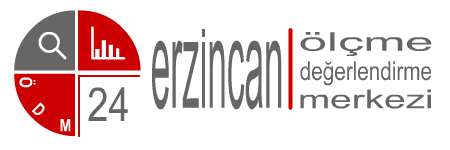 Matematik
Öğrenci;
4. Matematiksel düşüncelerini mantıklı bir şekilde açıklamak ve paylaşmak için matematiksel terminolojiyi ve dili  doğru kullanabilecektir.

5. Matematiğin anlam ve dilini kullanarak insan ile nesneler arasındaki ilişkileri ve nesnelerin birbirleriyle ilişkilerini anlamlandırabilecektir.

6. Üstbilişsel bilgi ve becerilerini geliştirebilecek, kendi öğrenme süreçlerini bilinçli biçimde yönetebilecektir.
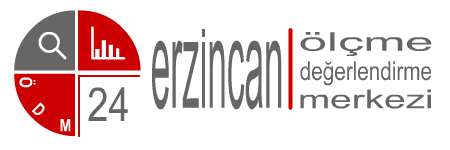 Matematik
Öğrenci;
7. Tahmin etme ve zihinden işlem yapma becerilerini etkin bir şekilde kullanabilecektir.

8. Kavramları farklı temsil biçimleri ile ifade edebilecektir.

9. Matematiği öğrenmede deneyimleriyle matematiğe yönelik olumlu tutum geliştirerek matematiksel problemlere öz güvenli bir yaklaşım geliştirecektir.
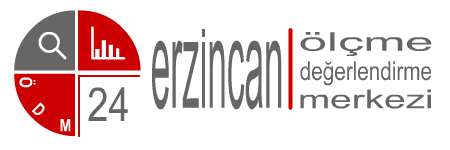 Matematik
Öğrenci;10. Sistemli, dikkatli, sabırlı ve sorumlu olma özelliklerini geliştirebilecektir.

11. Araştırma yapma, bilgi üretme ve kullanma becerilerini geliştirebilecektir.

12. Matematiğin sanat ve estetikle ilişkisini fark edebilecektir.

13. Matematiğin insanlığın ortak bir değeri olduğunun bilincinde olarak matematiğe değer verecektir.
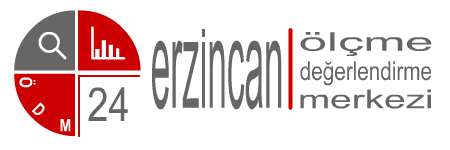 Matematik
ESKİ VE YENİ SINAV SİSTEMDEKİ SORULARIN KARŞILAŞTIRILMASI
TEOG  SORUSU
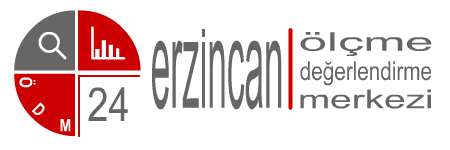 Matematik
YAYINLANMIŞ ÖRNEK SORU
YAYINLANMIŞ ÖRNEK SORU
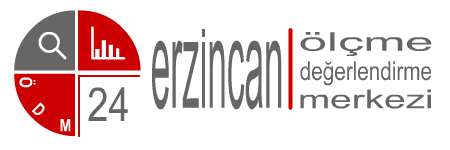 Matematik
ESKİ VE YENİ SINAV SİSTEMDEKİ SORULARIN KARŞILAŞTIRILMASI
TEOG SORUSU
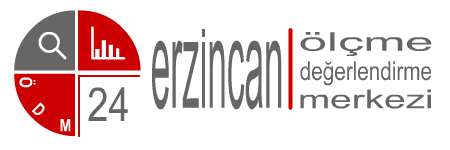 Matematik
YAYINLANMIŞ ÖRNEK SORU
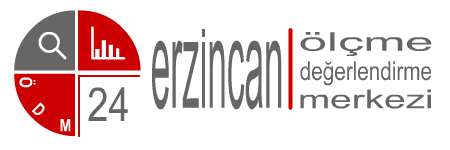 Matematik
ESKİ VE YENİ SINAV SİSTEMDEKİ SORULARIN KARŞILAŞTIRILMASI
TEOG SORUSU
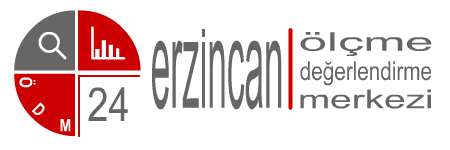 Matematik
YAYINLANMIŞ ÖRNEK SORU
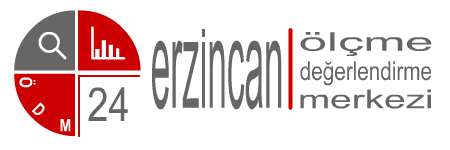 Matematik
ESKİ VE YENİ SINAV SİSTEMDEKİ SORULARIN KARŞILAŞTIRILMASI
TEOG SORUSU
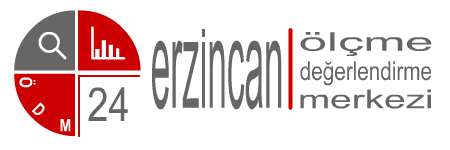 Matematik
2018 LGS SORUSU
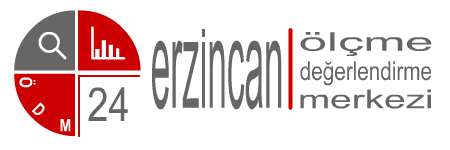 Matematik
2018 LGS SORUSU
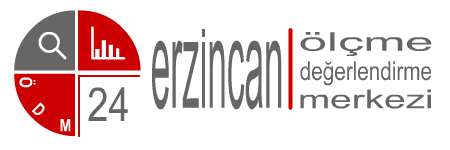 Matematik
ESKİ VE YENİ SINAV SİSTEMDEKİ SORULARIN KARŞILAŞTIRILMASI
TEOG SORUSU
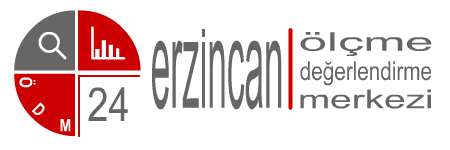 Matematik
2018 LGS SORUSU
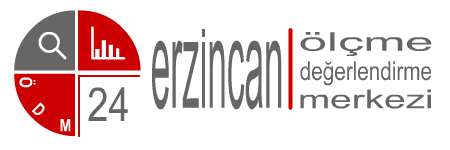 Matematik
ESKİ VE YENİ SINAV SİSTEMDEKİ SORULARIN KARŞILAŞTIRILMASI
TEOG SORUSU
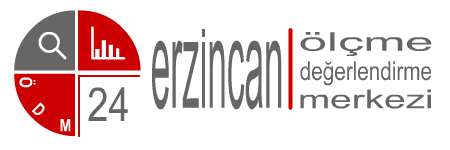 Matematik
2018 LGS SORUSU
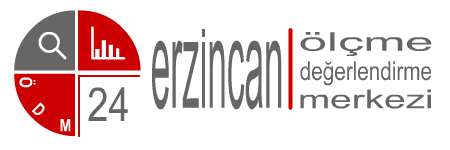 Matematik
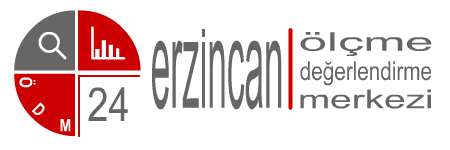 Matematik
YAYINLANAN ÖRNEK SORULAR İÇİN UZMAN GÖRÜŞLERİ
SADECE MÜFREDAT YETERLİ OLMAZ:

Öğrencilere geçtiğimiz yıl uygulanan LGS den farklı soruları kapsayan bir sınavın beklenmediğini söylemek doğru olur. Sorular incelendiğinde özellikle 7. sınıf müfredatından alıntılar gerçekleştirildiği gözlenir. Fakat bu alıntılar sorunun içerisinde bilgi olarak verilmek şartı ile kullanılmıştır.
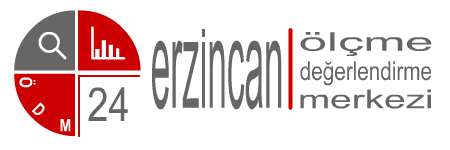 Matematik
YAYINLANAN ÖRNEK SORULAR İÇİN UZMAN GÖRÜŞLERİ
MATEMATİK OKURYAZARLIĞINI ÖLÇMEYİ HEDEFLİYOR

Örnek soruların tamamına yakını matematik okuryazarlığını ölçmeyi hedeflediğine dikkat edilmelidir. Bu da geçtiğimiz yıl olduğu gibi seçiciliği yüksek bir sınavın öğrencilerimizi beklediğini göstermektedir.
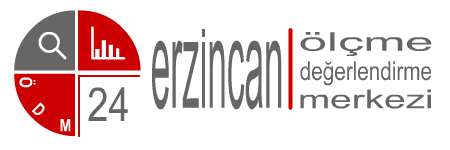 Matematik
YAYINLANAN ÖRNEK SORULAR İÇİN UZMAN GÖRÜŞLERİ
OKUDUĞUNU DOĞRU ANLAMA HIZLI DÜŞÜNMEK GEREKİR

Soruların hiçbiri temel bilgi veya uygulama düzeyinde değildir. Okuduğunu doğru anlama doğru yorumlama hızlı düşünme ve yeterli pratik gerektiren sorular, yayınlanan soruların tamamına yakınını oluşturmaktadır.
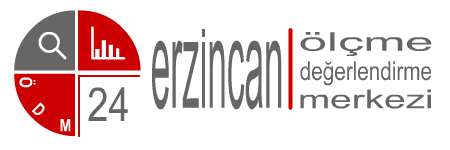 Matematik
YAYINLANAN ÖRNEK SORULAR İÇİN UZMAN GÖRÜŞLERİ
ZOR DEĞİL AMA ZAMAN ALICI

Sorular uzun zaman alıcı ve LGS den önceki soru kalıplarından çok farklı görülse de  bu sorularla oluşturulacak sınavın zorluk düzeyinin zor olduğunu değil zaman alıcı olduğunu gösterir. Öğrencilerimiz unutmamalıdır ki; zor olarak nitelendirdiklerimiz aslında basitlerin birleşiminden oluşmuştur.
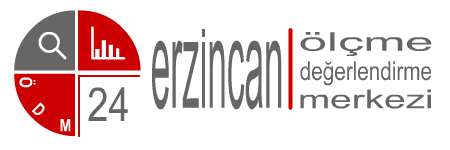 Matematik
YAYINLANAN ÖRNEK SORULAR İÇİN UZMAN GÖRÜŞLERİ
YORUMA DAYALI SORULAR

MEB kazanımlarına uygun, yoruma dayalı sorular hazırlanmıştır. Sorularda görselliğe önem verilmiş, bu durum yorum yaparken öğrencilerin hayal etme gücünü harekete geçirmekte ve sorunun daha anlaşılabilir olmasını sağlamaktadır.
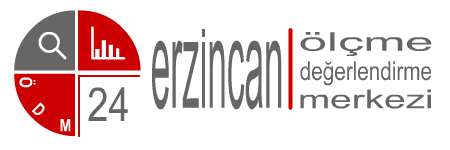 Matematik
YAYINLANAN ÖRNEK SORULAR İÇİN UZMAN GÖRÜŞLERİ
PISA SORULARIYLA BENZERLİK VAR

Yayınlanan sorularda öğrencinin yorum becerisinden bağımsız olarak yalnızca işlem yaparak çözebileceği soru tarzlarına yer verilmediği, soruların tarz olarak daha çok PISA sorularına benzerlik gösterdiği ve görseller yardımıyla zenginleştirilerek öğrenciye yalın bir şekilde sunulduğu görülüyor.
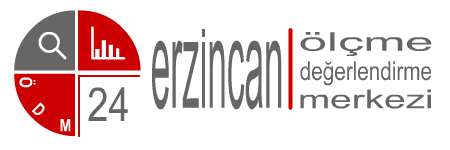 Matematik
YAYINLANAN ÖRNEK SORULAR İÇİN UZMAN GÖRÜŞLERİ
AKIL OYUNLARI STRATEJİLERİ ÖNEMLİ

Sudoku ve Kendoku benzeri akıl oyunlarının gerek dikkat, gerekse strateji geliştirmedeki önemi çok fazla. Sorular Sudoku, Kendoku veya bunların dışında bir akıl oyunu formatında karşımıza çıkabilir.
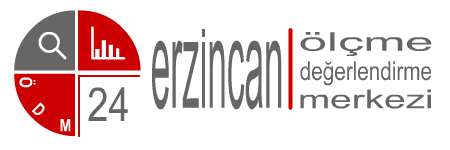 Matematik
YAYINLANAN ÖRNEK SORULAR İÇİN UZMAN GÖRÜŞLERİ
OKUDUĞUNU HIZLI ANLAYAN ÖĞRENCİ ÖNE GEÇECEK

Matematik soruları derslerde öğrenilen kazanımların uygulamasına yönelik hazırlanmış. Matematik okuryazarlığını ölçen tablo ve grafiklere yer verilmiş. Bu da şunu gösteriyor: Tablo ve grafik yorumlama her konu içinde kullanılabilir. Okuduğunu hızlı anlayan öğrenci bir adım önde olacaktır.
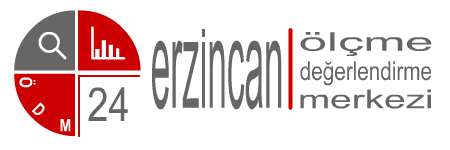 Matematik
YAYINLANAN ÖRNEK SORULAR İÇİN UZMAN GÖRÜŞLERİ
ANALİTİK DÜŞÜNME BECERİSİ ÖNEMLİ

Sorular; verilen bilginin öğrenci tarafından doğru kullanılıp kullanılmadığını değerlendiren, geçmiş bilgilerini de kullanarak çözebileceği biçimde hazırlanmış. Ağırlıklı olarak temel kavramlar, terimler ve yöntemlerin verildiği sorularda; ek olarak analitik düşünme, okuduğunu anlama ve yorum yapabilme becerisi gerekiyor.
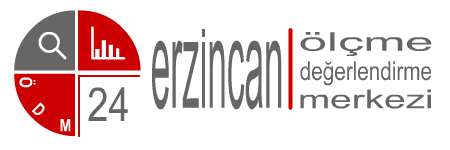 TEŞEKKÜRLER…